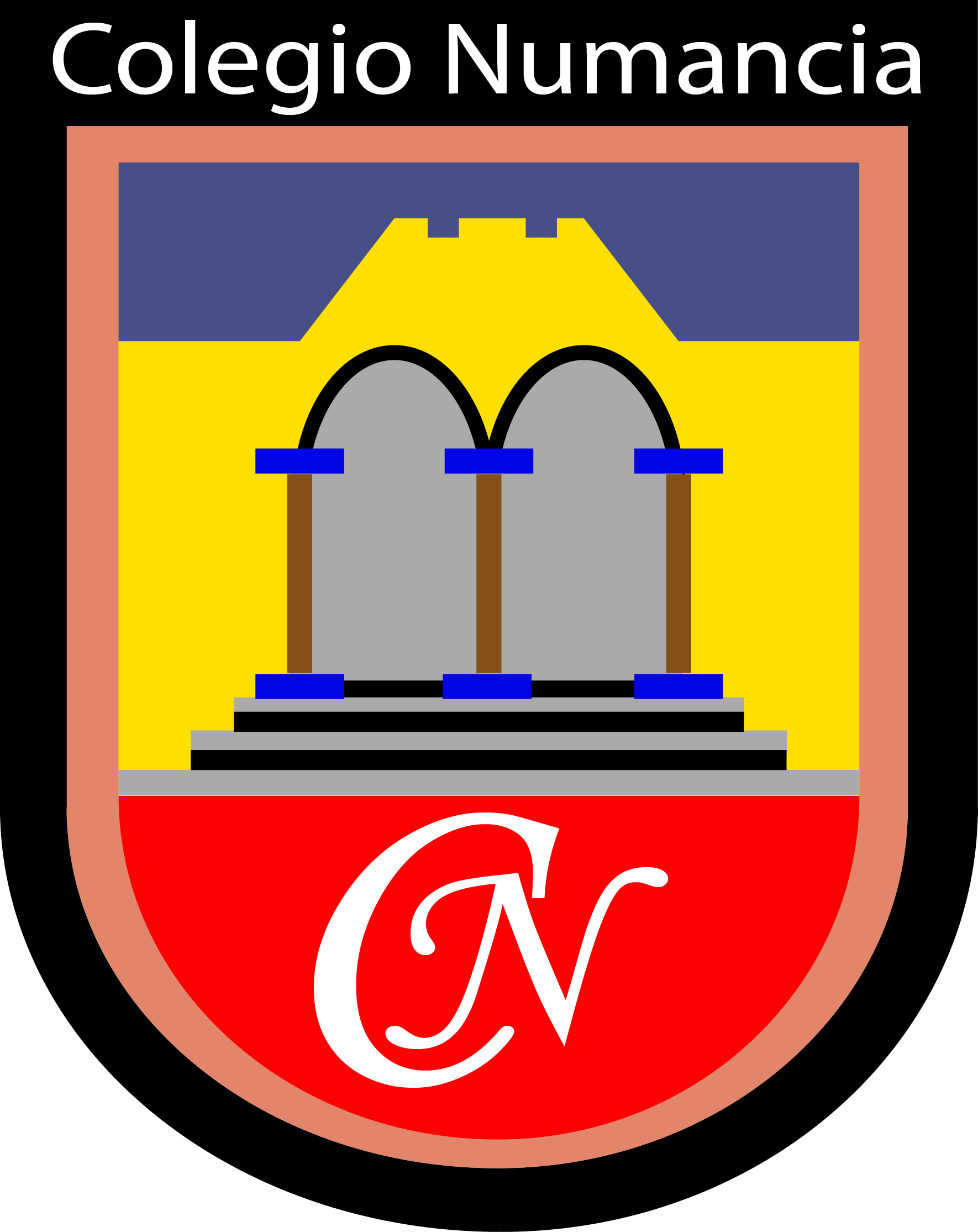 Disoluciones2º Medio
Profesor Bastián Cárdenas G
2
Ruta de aprendizaje
Objetivo: Ejercitar % masa masa 

Contenido
Ejercicio resuelto Nº1
Ejercicio resuelto Nº2
Ejercicio resuelto Nº3

Cierre de clases
1.
%masa/masa
Revisemos un ejemplo
4
Disolvemos 45 gramos de amoniaco NH3 en 500 gramos de agua . Calcula el porcentaje en masa de la disolución
5
Soluto + solvente  Solución
=
=
6
Datos: 
45 gramos de amoniaco
500 gramos de agua
7
Calcular el porcentaje masa masa de una disolución de 345 gramos que presenta disuelto 25 gramos de C6H12O6.
8
Datos:
345 gramos de disolución
25 gramos de C6H12O6
9
¿Cuál es el %m/m de una solución, que presenta 2,56 moles de O2 disueltos en 100,41 gramos de solución?
Soluto + solvente  solución 
Soluto + disolvente  Disolución
10
Datos:
2,56 moles de O2
100,41 gramos de solución
O= 16 x 2= 32 g/mol
Pasa multiplicando
11
Datos:
2,56 moles de O2
100,41 gramos de solución
12
Recordar
Cualquier duda la pueden hacer llegar al siguiente correo b.cardenas@colegionumancia.cl